Animation Workshop
Week 4
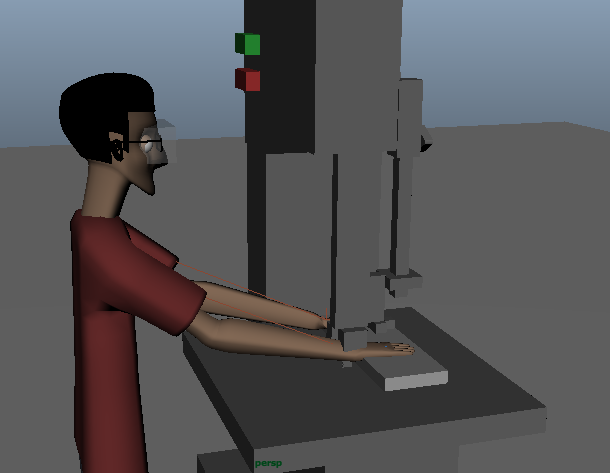 make a cylinder.
scale it so that it’s very long
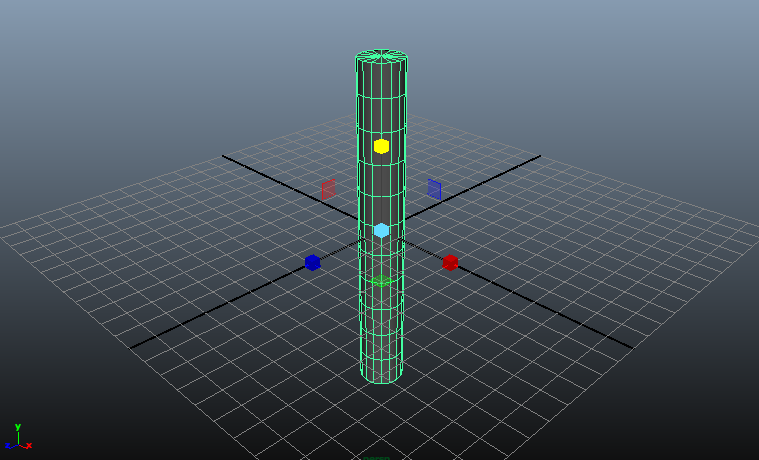 you are currently in the Polygons (modeling) menu 
go to the Animation menu 
change the menu set with the drop-down menu on the top left corner
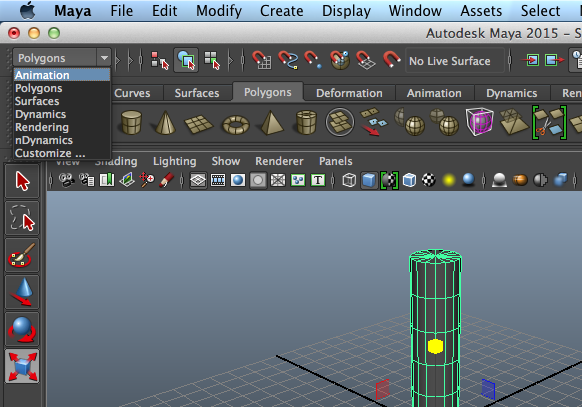 press “4” to make objects in the scene transparent
it’s sometimes easier to see what you’re doing this way
press “5” to make objects solid again
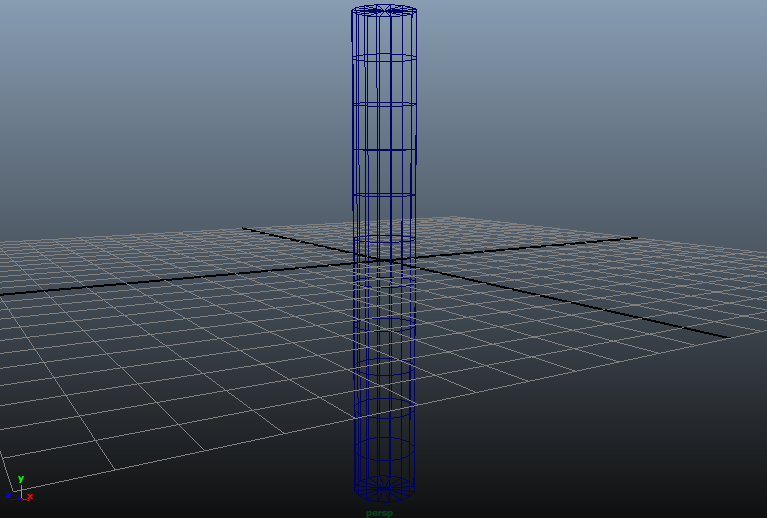 make “joints” for the cylinder
go to the Joints Tool:
Skeleton - Joints Tool
click in the desired locations to create a joints
create joints at the top, middle, and bottom of the cylinder
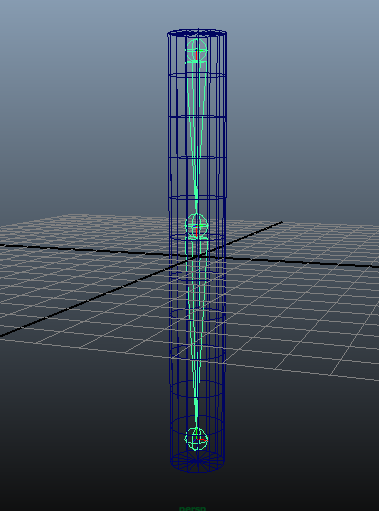 to adjust the positions of the joints:
click on the joint(s) to move
select the move tool
hold down “d” and drag the joint
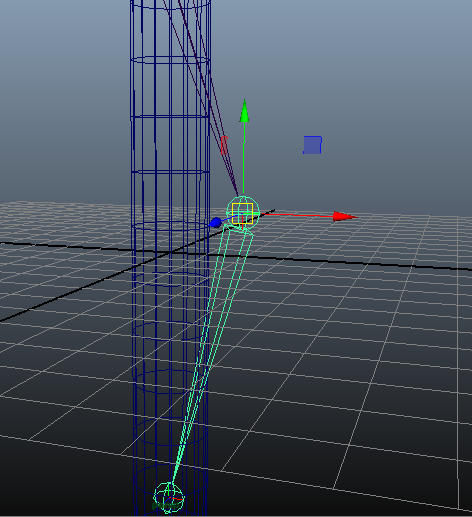 to attach the joints to the cylinder:
select the cylinder and the joints
Skin - Smooth Bind
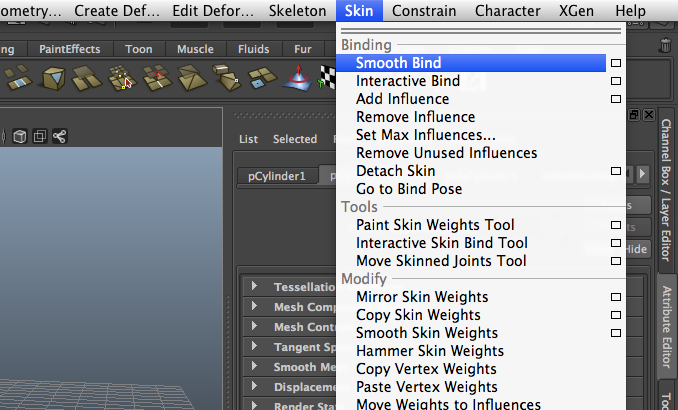 you can now rotate the joints to deform the cylinder
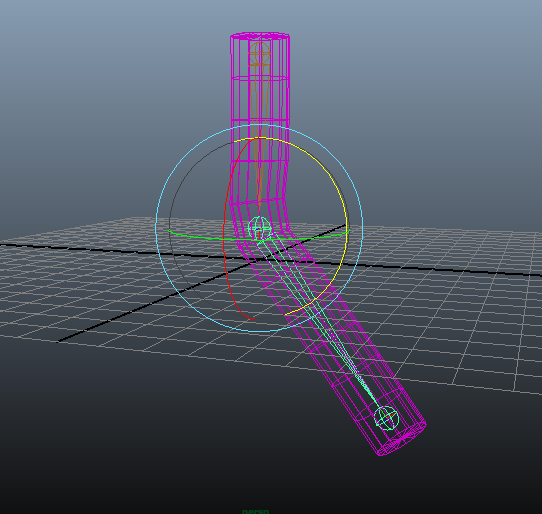 you can add “handles” to make bending the cylinder easier:
Skeleton - IK Handle Tool
click on 2 joints to make a handle between them
you can drag the handle to manipulate the cylinder now
Let’s animate a human operating a bandsaw
Record the changes of the handles on his arms to animate him
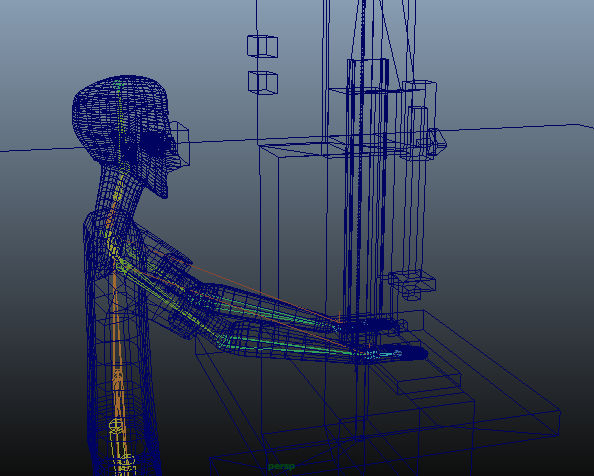 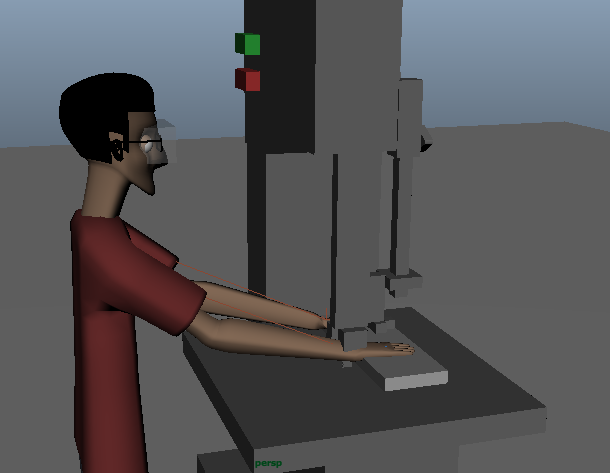